Disclaimer This presentation is being furnished for your information and references. It is intended for educational purposes only and does not replace independent professional judgment. Material provided is a summary and should not be taken as being complete. It also notes that the information is current as of the date of the presentation, which means at some point it may (and likely will be) outdated. Attendees should note that sessions may be published in various media, including print, audio and video formats without further notice. The content has been received from sources we believe to be reliable, and the content has not been independently verified by us, hence we make no warranty about the accuracy of completeness of this material. Also Shiv Consultancy does not assume any liability for any damage caused due to action taken or not taken on basis of these materials.
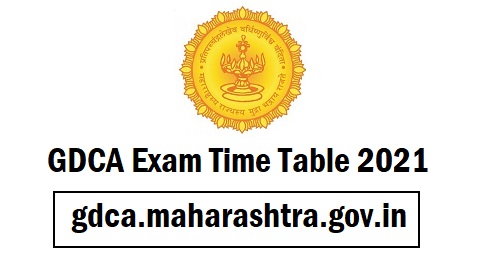 Updates for GDC&A Exam  year 2022
Opportunity for you
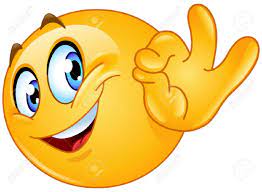 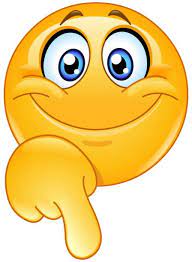 Old Circular for GDCA Exam
5 pages circular published by 10th February by the Maharashtra Government
Date Extended
Online can be apply till 06.04.2022 and deposit payment in the bank till 08.04.2022 as per revised circular dated 14.03.2022
If you want read this circulars and more updates , kindly visit our website 
www.shivconsultancy.org.in
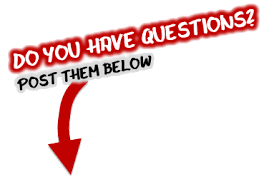 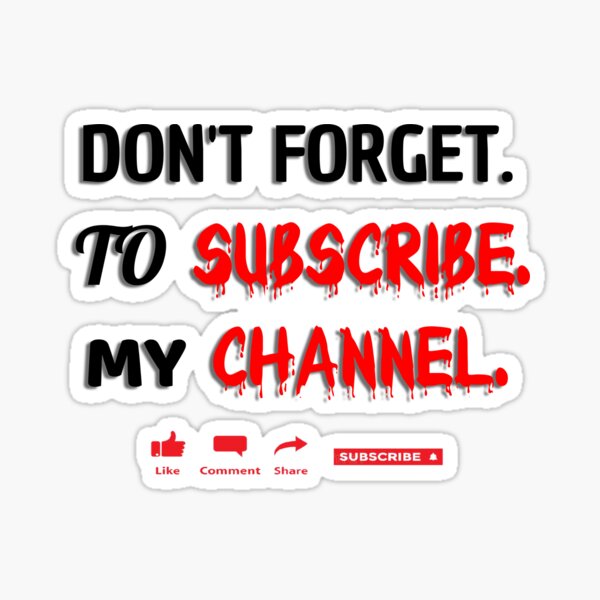 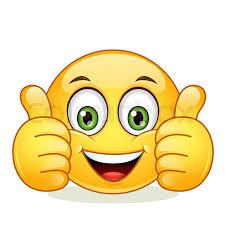 For more details Contact us - 72189 63881 or Email us on - info@shivconsultancy.org.in